Hướng dẫn trình bày Poster
Kích thước poster: 
A0 đứng - 1189 mm x 841 mm (46.8” x 33.1”)
 Chữ trình bày trong poster
Nên sử dụng những font thông dụng, rõ ràng, dễ nhìn
Font size tối thiểu 24 
 Thiết kế đề mục trong poster
Dựa trên những nội dung trong paper (Abstract, Introduction, Materials and Methods, Results and Discussion, Conclusion…)
Linh hoạt trong việc bố trí các nội dung, chọn lựa màu sắc
 Ví dụ
 Slide 2 là 1 scientific poster template (A0 portrait) download từ internet. Ưu điểm là có sẵn bố cục và định dạng kích thước chuẩn A0
 Tùy đề tài và sự sáng tạo của mỗi người sẽ tạo ra sản phẩm của riêng mình (minh họa ở slide 3)
 In ấn
Poster hoàn chỉnh sẽ in màu 1 bảng A0 (để trưng bày)
The 7th NTTU Student Research Workshop (NTTU-SRW): Chemistry - Food – Environment
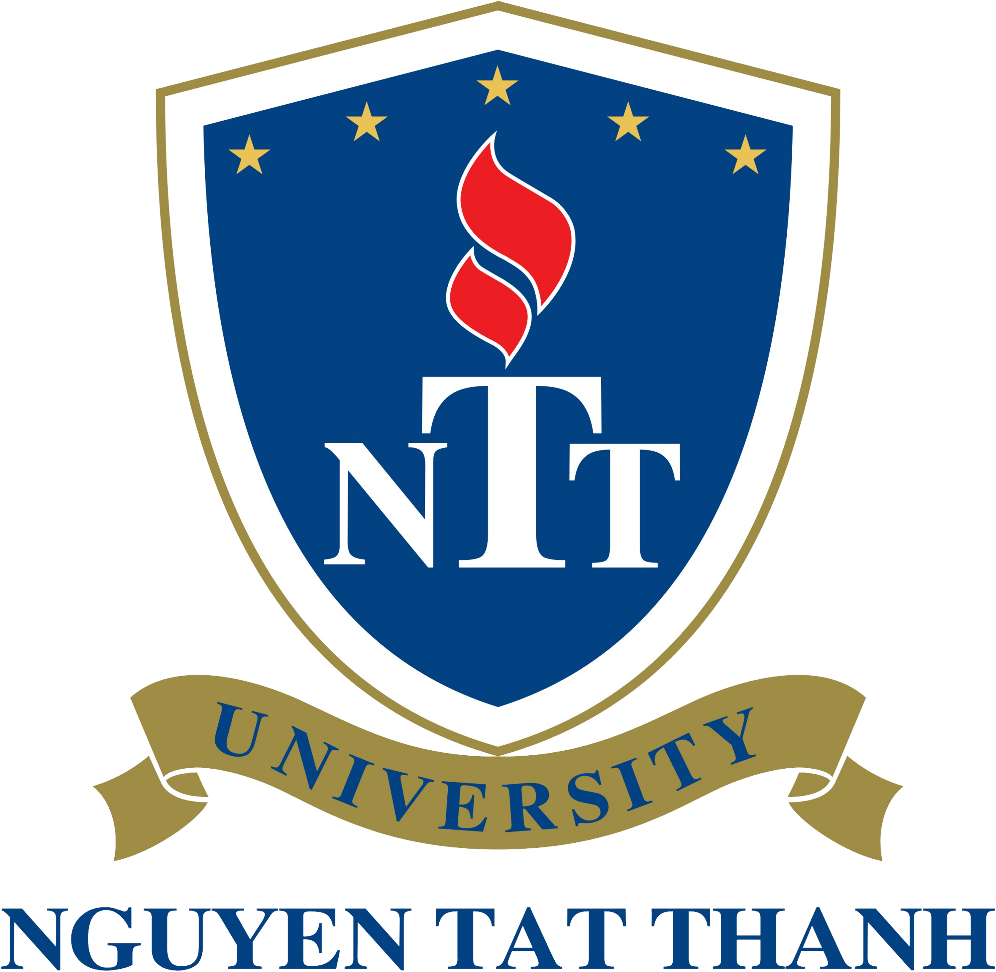 Replace This Text With Your Title
John Smith, MD1; Jane Doe, PhD2; Frederick Jones, MD, PhD1,2
1University of Affiliation, 2Medical Center of Affiliation
Abstract
Methods and Materials
Click here to insert your Abstract text. Type it in or copy and paste from your Word document or other source.

This text box will automatically re-size to your text. To turn off that feature, right click inside this box and go to Format Shape, Text Box, Autofit, and select the “Do Not Autofit” radio button.

To change the font style of this text box: Click on the border once to highlight the entire text box, then select a different font or font size that suits you. This text is Calibri 30pt and is easily read up to 4 feet away on an A0 poster.

Zoom out to 100% to preview what this will look like on your printed poster.
Click here to insert your Methods and Materials text. Type it in or copy and paste from your Word document or other source.

This text box will automatically re-size to your text. To turn off that feature, right click inside this box and go to Format Shape, Text Box, Autofit, and select the “Do Not Autofit” radio button.

To change the font style of this text box: Click on the border once to highlight the entire text box, then select a different font or font size that suits you. This text is Calibri 30pt and is easily read up to 4 feet away on an A0 poster.

Zoom out to 100% to preview what this will look like on your printed poster.
Chart 1. Label in 24pt Calibri.
Introduction
Results
Discussion
Click here to insert your Results text. Type it in or copy and paste from your Word document or other source.

This text box will automatically re-size to your text. To turn off that feature, right click inside this box and go to Format Shape, Text Box, Autofit, and select the “Do Not Autofit” radio button.

To change the font style of this text box: Click on the border once to highlight the entire text box, then select a different font or font size that suits you. This text is Calibri 30pt and is easily read up to 4 feet away on an A0 poster.

Zoom out to 100% to preview what this will look like on your printed poster.

Speaking of Results, yours will look better if you remember to run a spell-check on your poster! After you’ve added your content click on Review, Spelling, or press F7.
Click here to insert your Discussion text. Type it in or copy and paste from your Word document or other source.

This text box will automatically re-size to your text. To turn off that feature, right click inside this box and go to Format Shape, Text Box, Autofit, and select the “Do Not Autofit” radio button.

To change the font style of this text box: Click on the border once to highlight the entire text box, then select a different font or font size that suits you. This text is Calibri 30pt and is easily read up to 4 feet away on an A0 poster.

Zoom out to 100% to preview what this will look like on your printed poster.
Conclusions
Click here to insert your Conclusions text. Type it in or copy and paste from your Word document or other source.

This text box will automatically re-size to your text. To turn off that feature, right click inside this box and go to Format Shape, Text Box, Autofit, and select the “Do Not Autofit” radio button.

To change the font style of this text box: Click on the border once to highlight the entire text box, then select a different font or font size that suits you. This text is Calibri 30pt and is easily read up to 4 feet away on an A0 poster.

Zoom out to 100% to preview what this will look like on your printed poster.
Table 1. Label in 24pt Calibri.
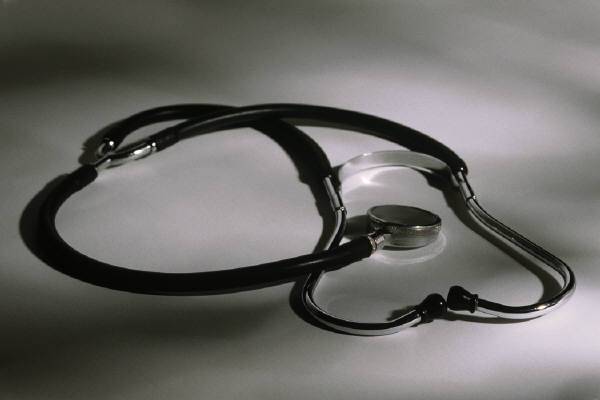 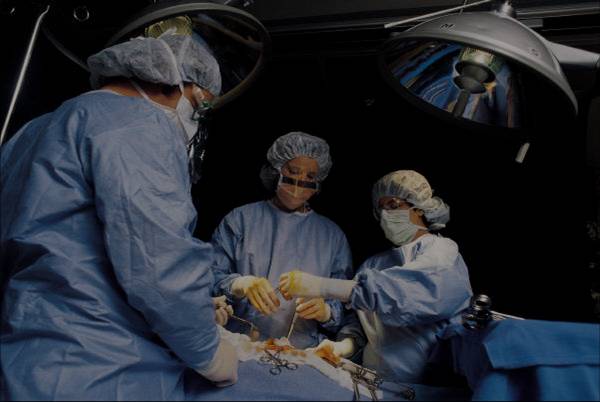 Figure 1. Label in 24pt Calibri.
Figure 2. Label in 24pt Calibri.
Contact
References
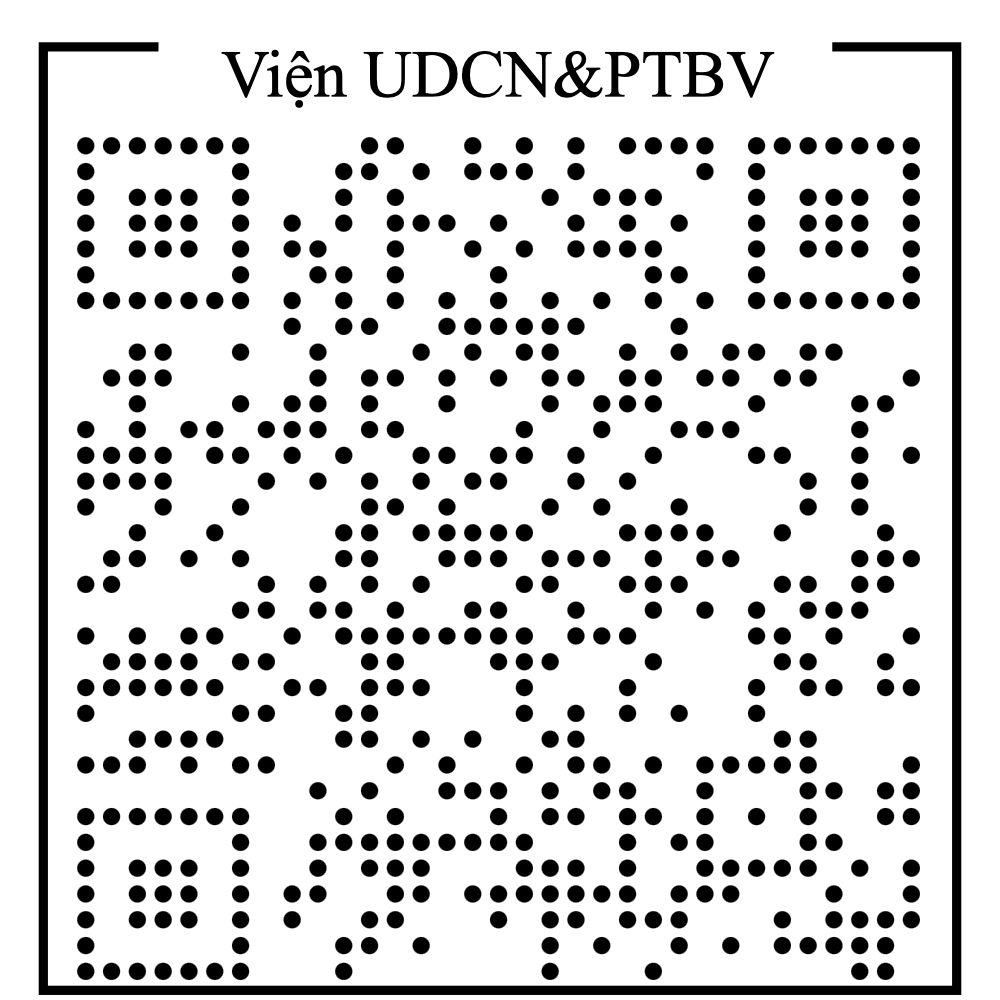 <your name>
Institute of Applied Technology and Sustainable Development
Nguyen Tat Thanh University, Ho Chi Minh City, Vietnam
Website: https://kttpmt.ntt.edu.vn/
Phone: (+84) 19002039 - ext. 409
Email:
Cell phone: